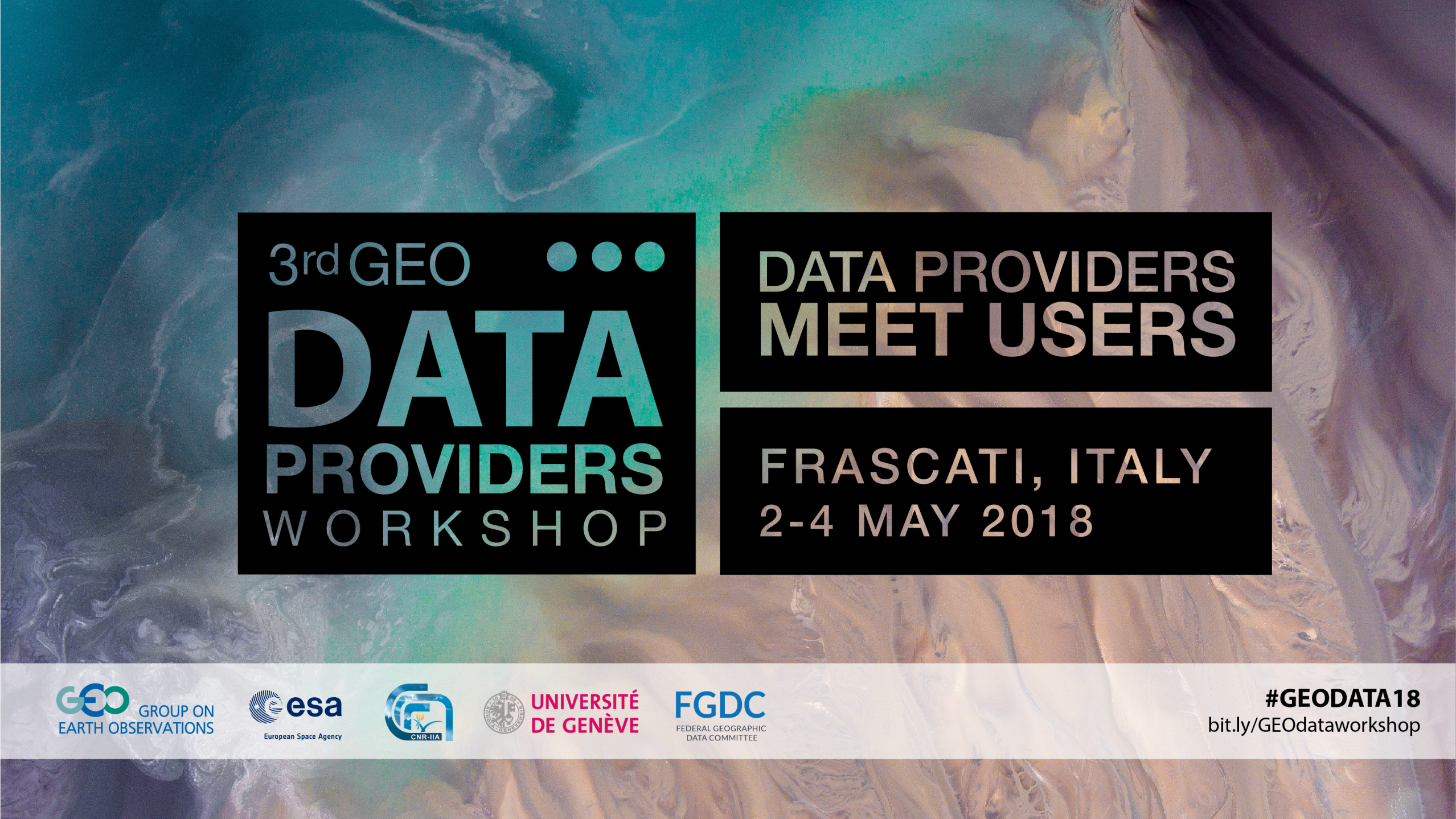 The POPGRID Data 
Collaborative
Alex de Sherbinin / Associate Director / CIESIN, Columbia University
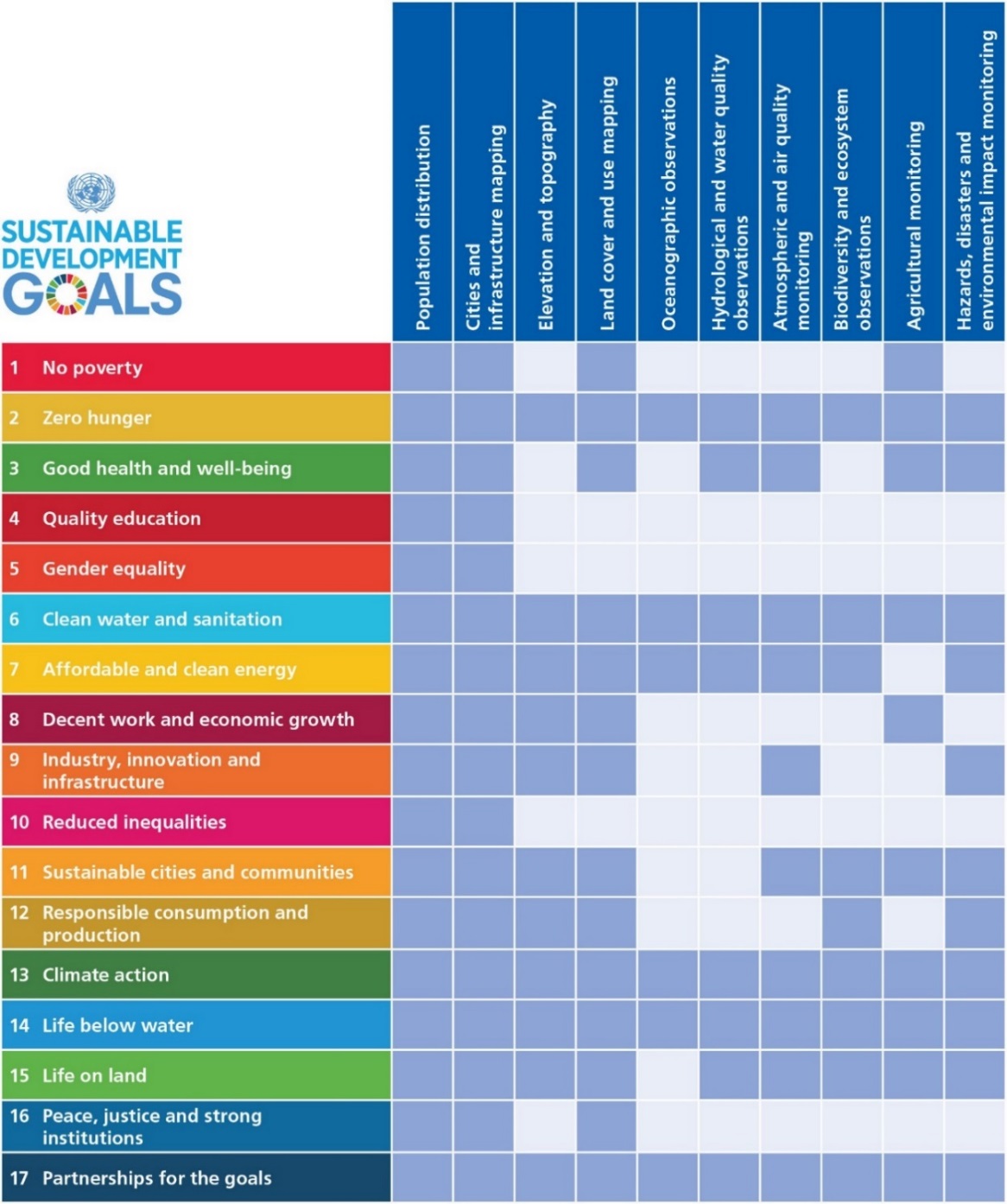 Population & Human Settlement Data Support the SDGs
“Population distribution” and “Cities and Infrastructure Mapping” are key for indicators and decision making related to all 17 goals
Alignments of the Goals with specific types of Earth observations and geospatial information
POPGRID
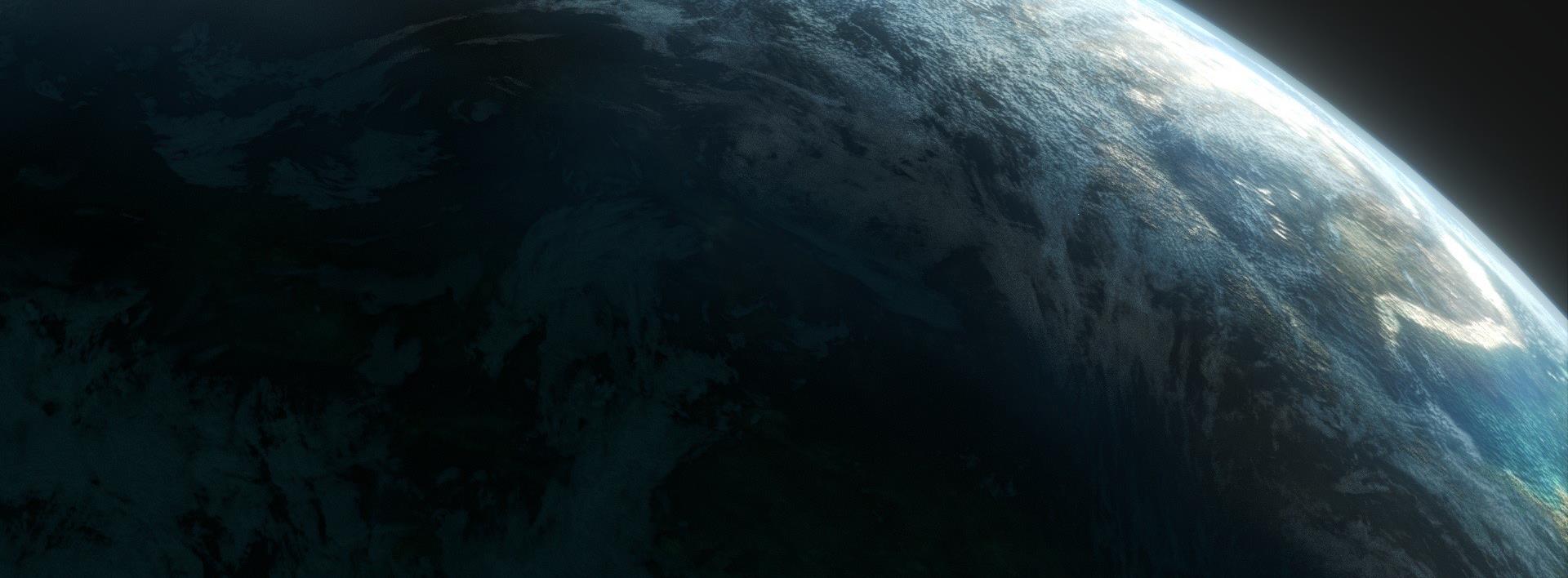 There is a proliferation of global gridded
population and settlement data

We need to help users understand 
which ones are most appropriate
for different applications
GPWv4.10, Population by Age Group & Gender, 2010
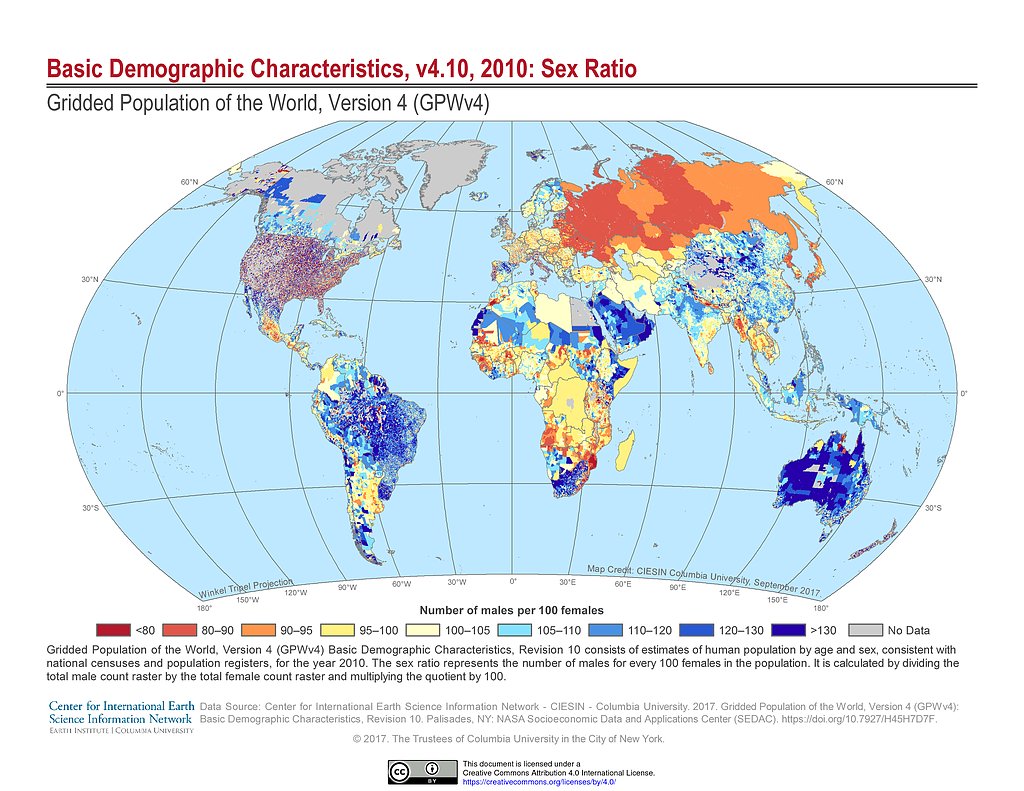 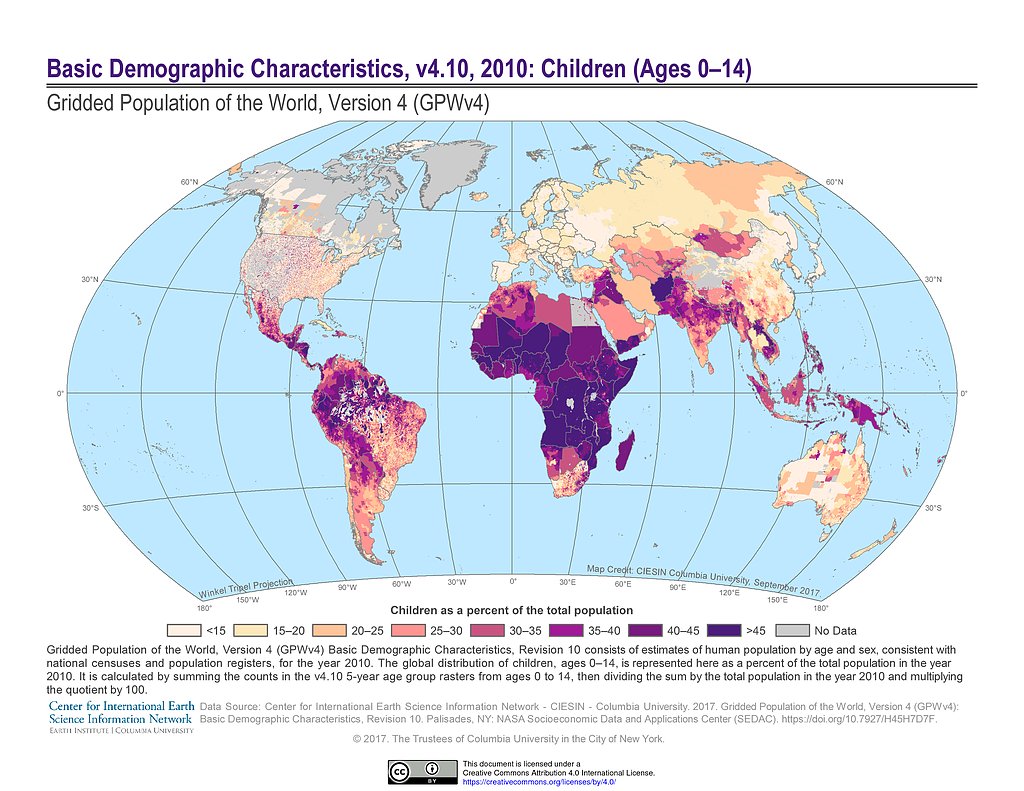 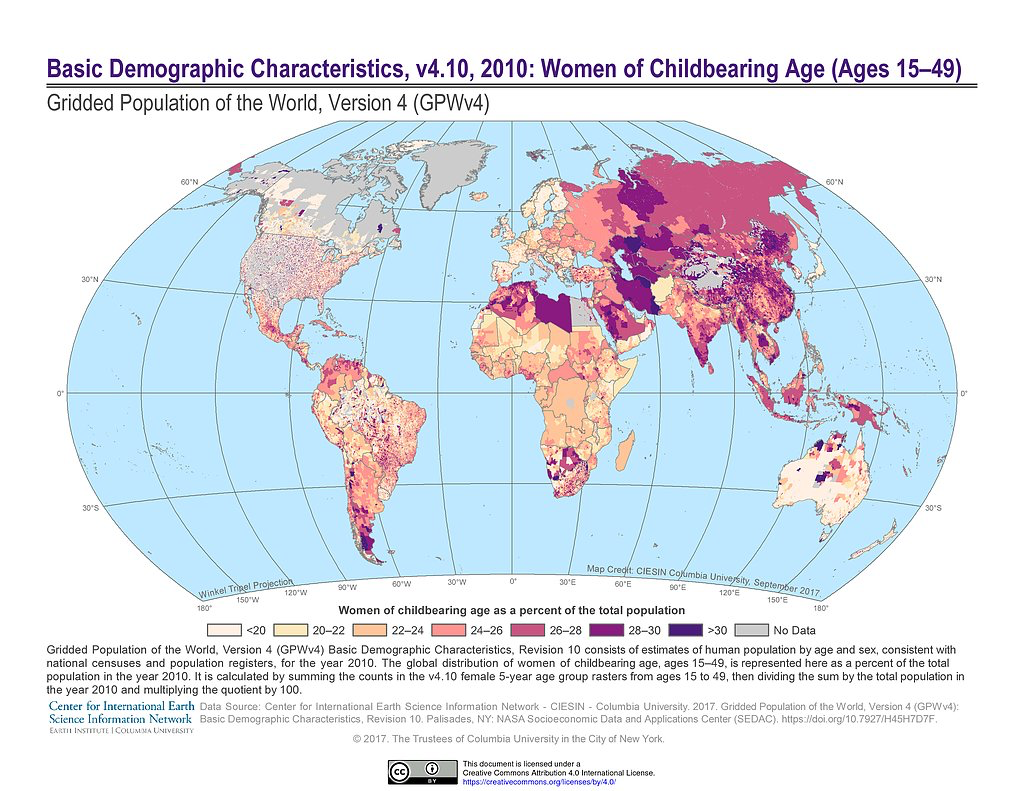 GPWv4.10 now Includes new dataset on Basic Demographic with gridded estimates of population by age groups and gender for 2010
http://sedac.ciesin.columbia.edu/data/collection/gpw-v4/sets/browse
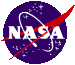 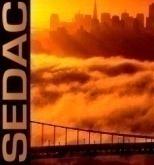 5
Linking Human Settlements with Population Data
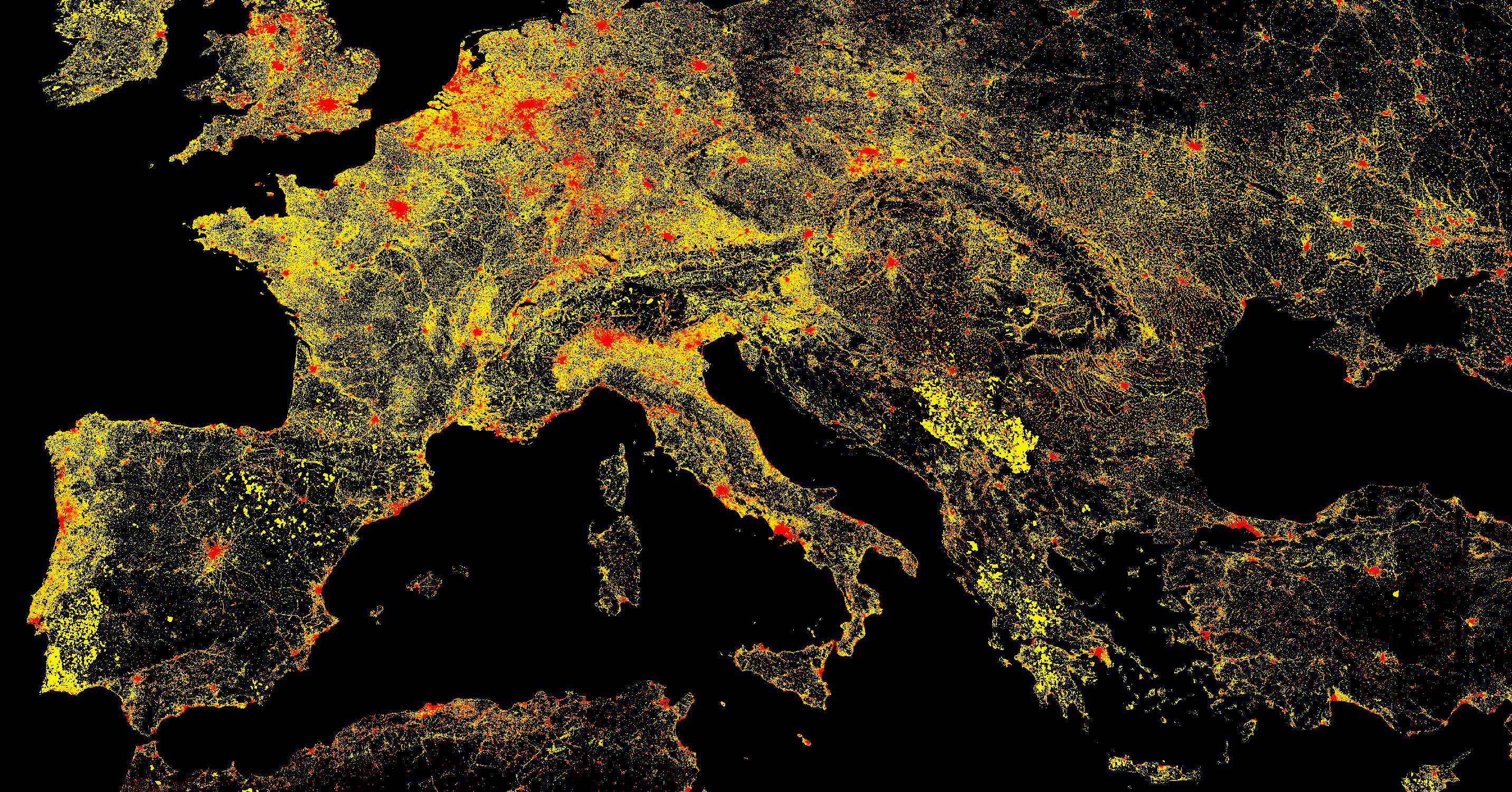 Global Human Settlement Layer (GHSL)
Collaboration with the European Commission’s Joint Research Center to produce open access 250m and 1km resolution population count estimates based on Landsat
Global data set
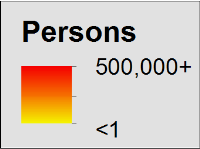 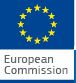 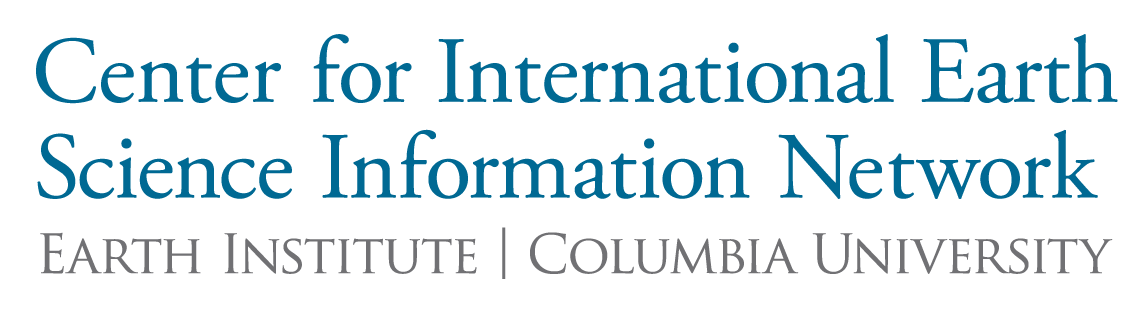 http://ghsl.jrc.ec.europa.eu/
Global Urban Footprint  (GUF)
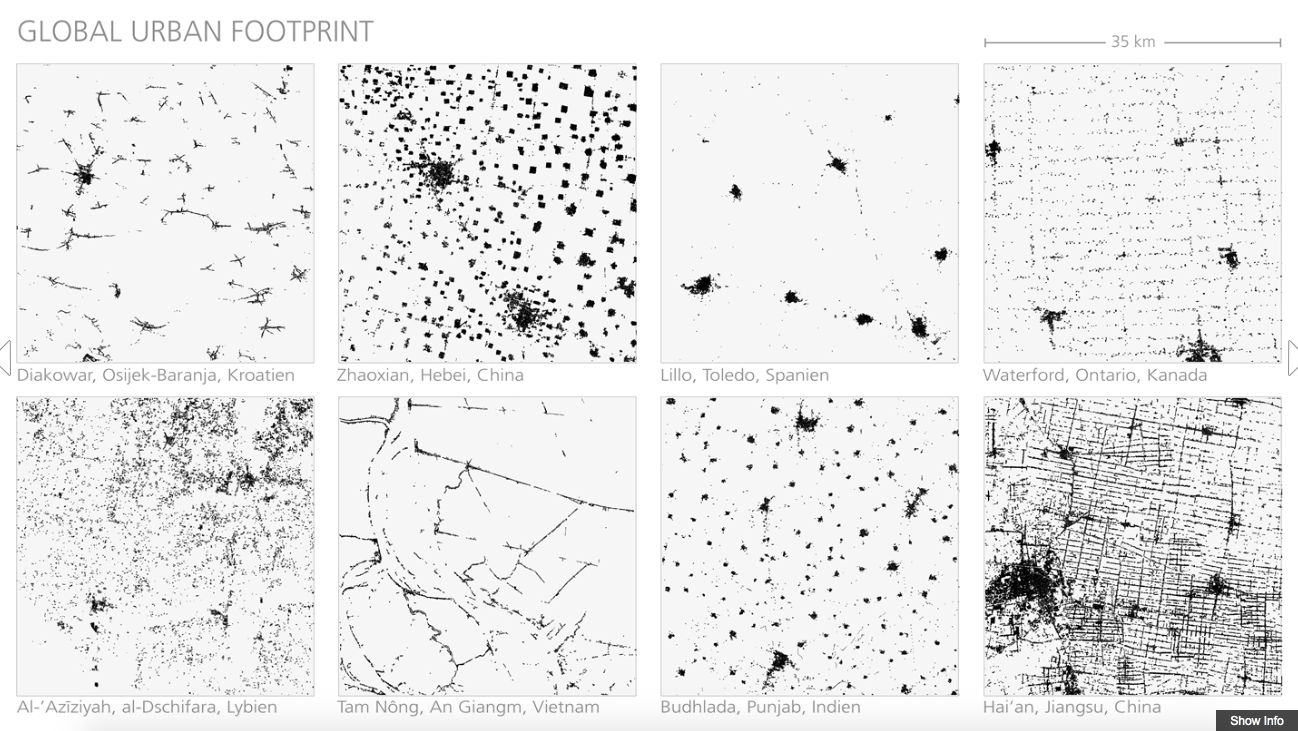 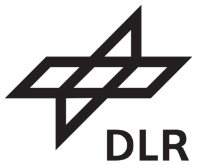 http://www.dlr.de/eoc/en/desktopdefault.aspx/tabid-9628/16557_read-40454/
Global Impervious Surface/Settlement Data Sets Based on Landsat
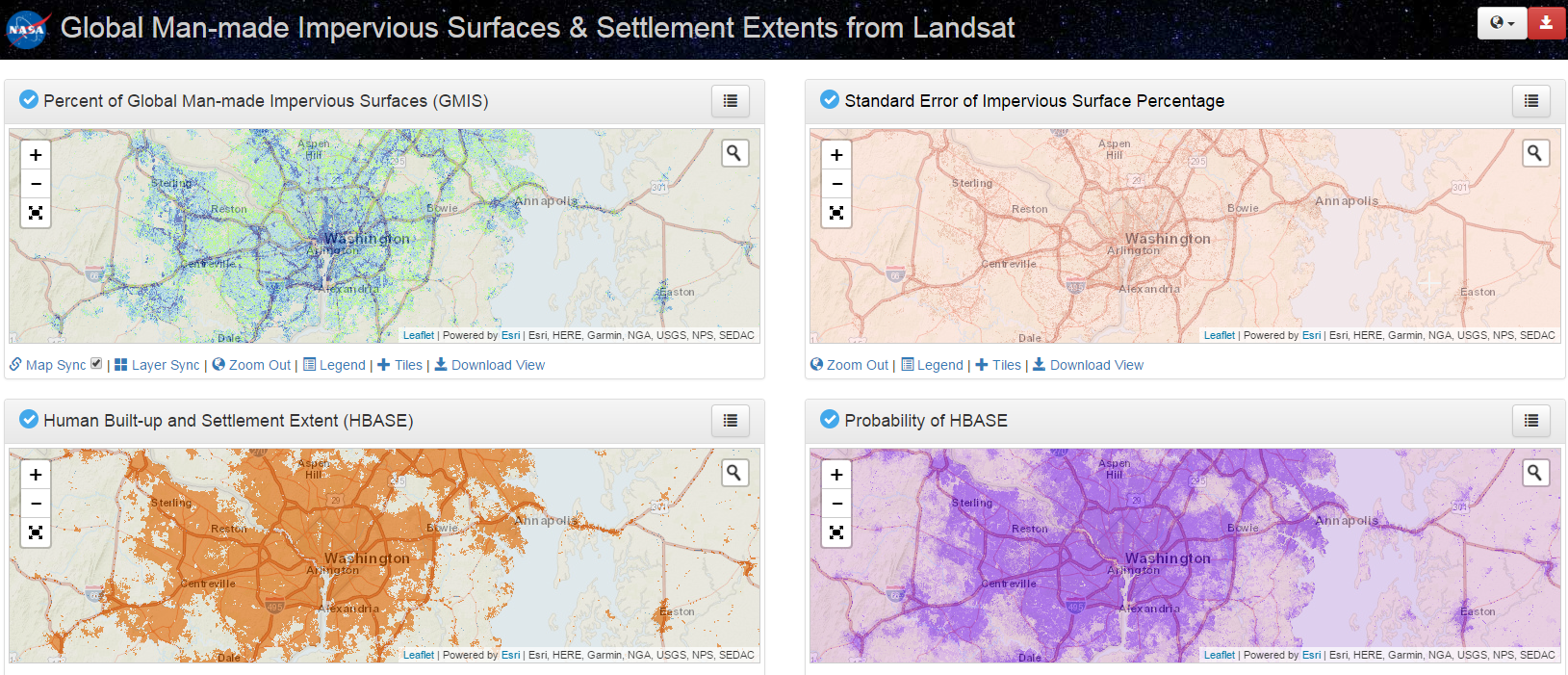 Global Man-made Impervious Surfaces & Settlement Extents from Landsat (GMIS) and Human Built-up and Settlement Extent (HBASE) 
Developed by E. Brown de Coulston et al. at NASA GSFChttp://sedac.ciesin.columbia.edu/mapping/gmis-hbase/explore-view/
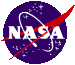 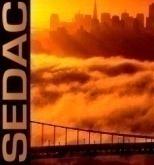 Increasing Range of Population and Settlement Products Now Available
✔ Fixed in time              ✔✔ Time series              ✔* Use varies based on model
* Exists for some countries, planned for WorldPop Global
Population & Human Settlement Data Support the SDGs
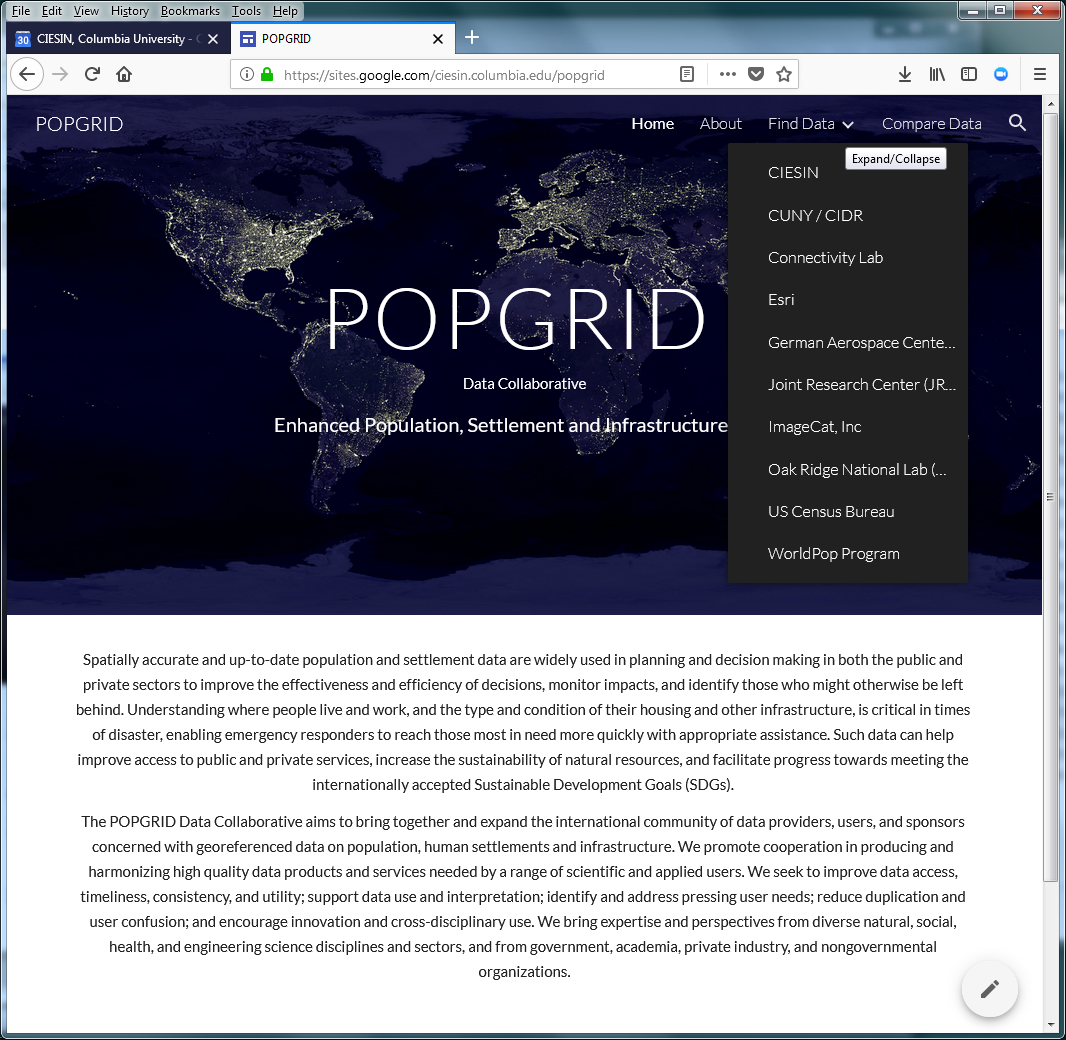 Information on available datasets provided by POPGRID participants
Access to consistent metadata and documentation
Comparison tools
Access to user support (via SEDAC)
www.popgrid.org
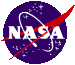 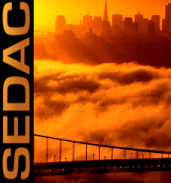 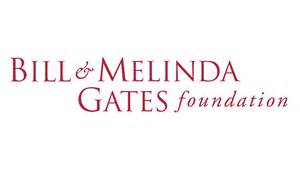 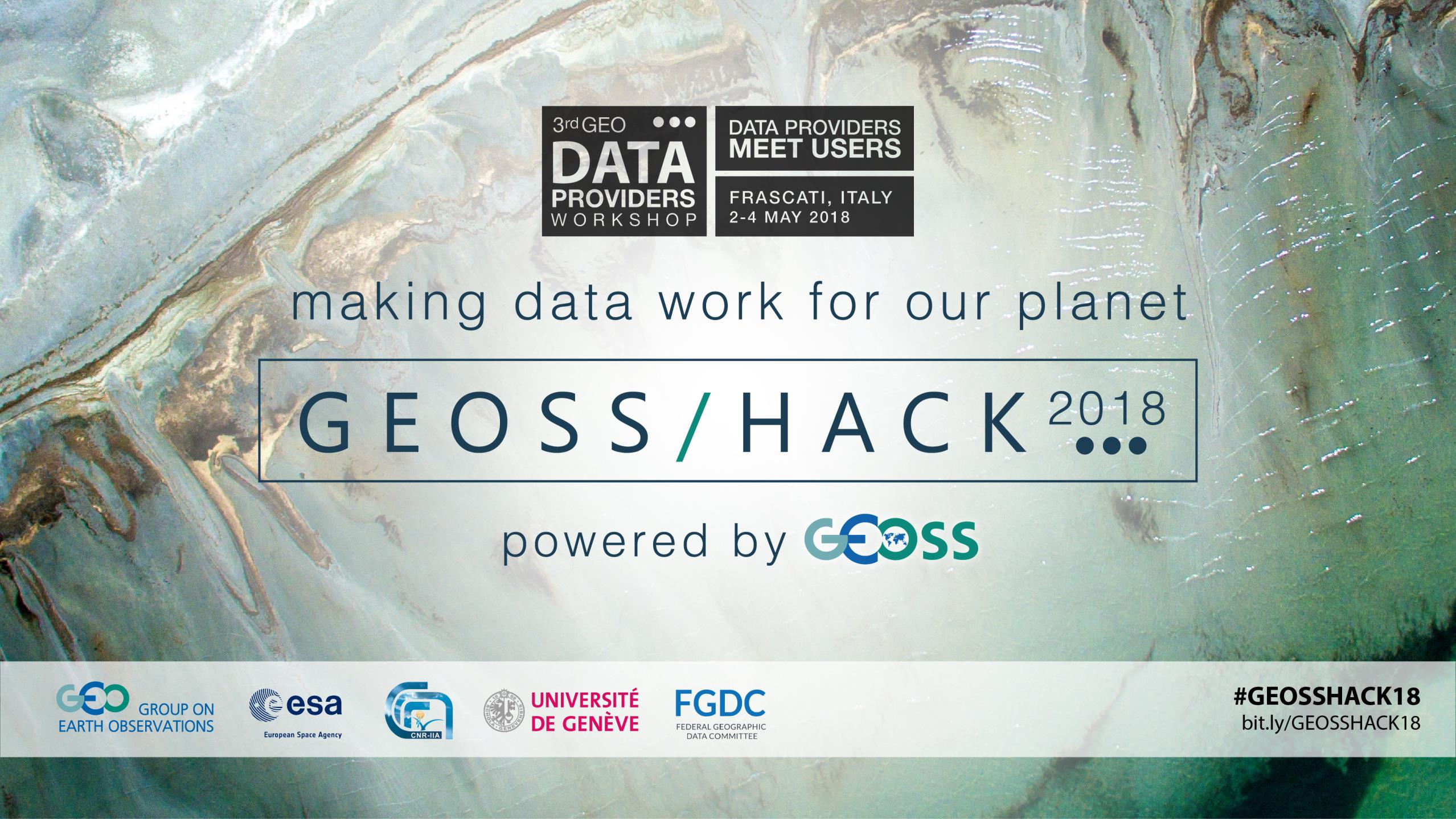 Thank you
email@email / website / @twitter / etc.